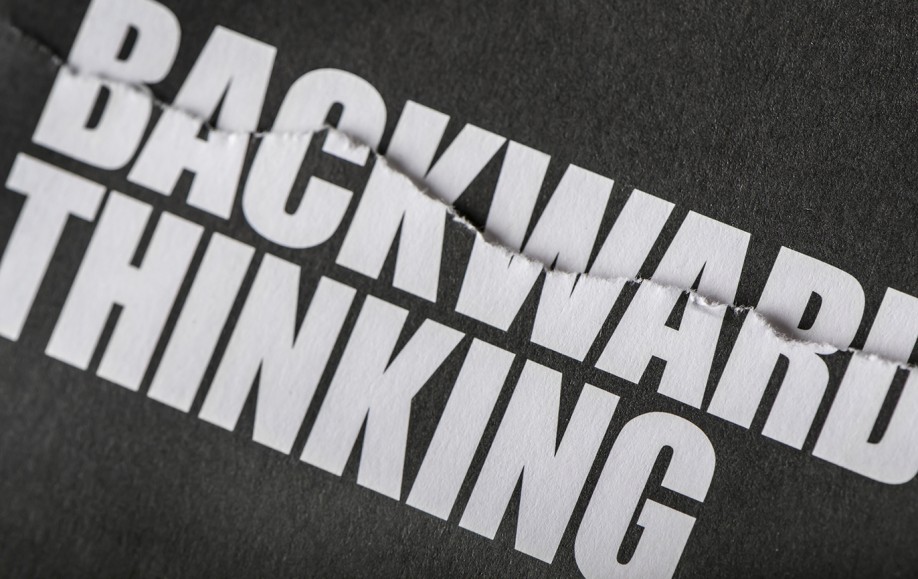 THE BOOK OF JOBBackward Thinking – Part 2
Text: Job 8:11-22
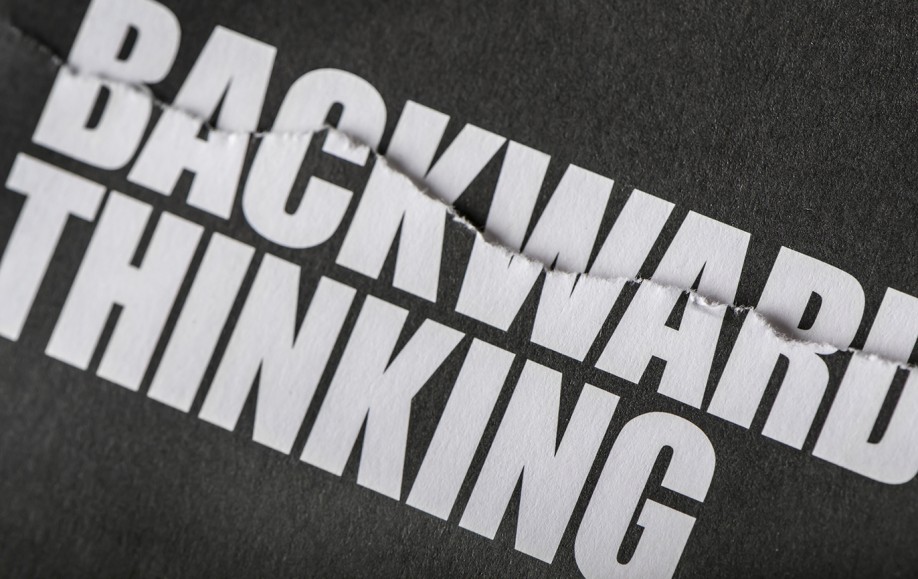 HOPEFULLY THIS SERMON WILL SPEAK TO ALL OF US ABOUT RETRAINING OUR TONGUE AND ESPECIALLY WHEN WE BELIEVE WE ARE RIGHT
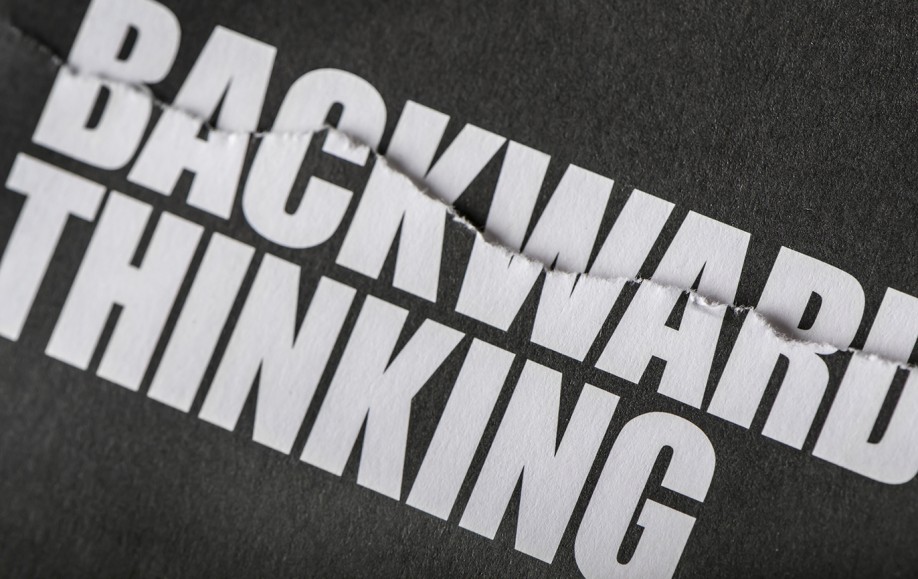 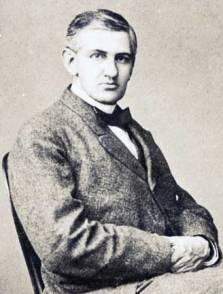 III. BACKWARD RECOMPENSE (Job 8:11-19)
Horatio Spafford – It is Well with My Soul
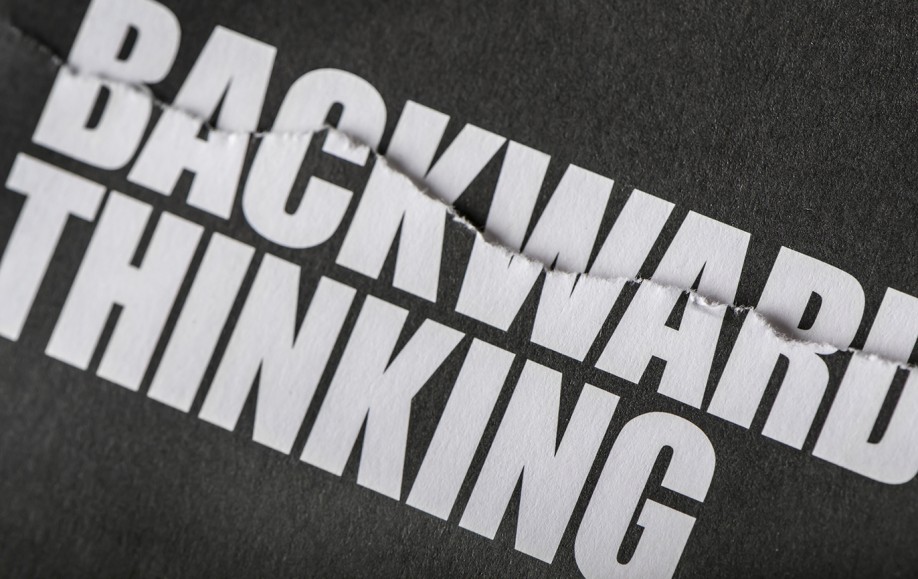 III. BACKWARD RECOMPENSE (Job 8:11-19)“Can papyrus grow tall where there is no marsh? Can reeds thrive without water?12.  While still growing and uncut, they wither more quickly than grass.”					Job 8:11,12
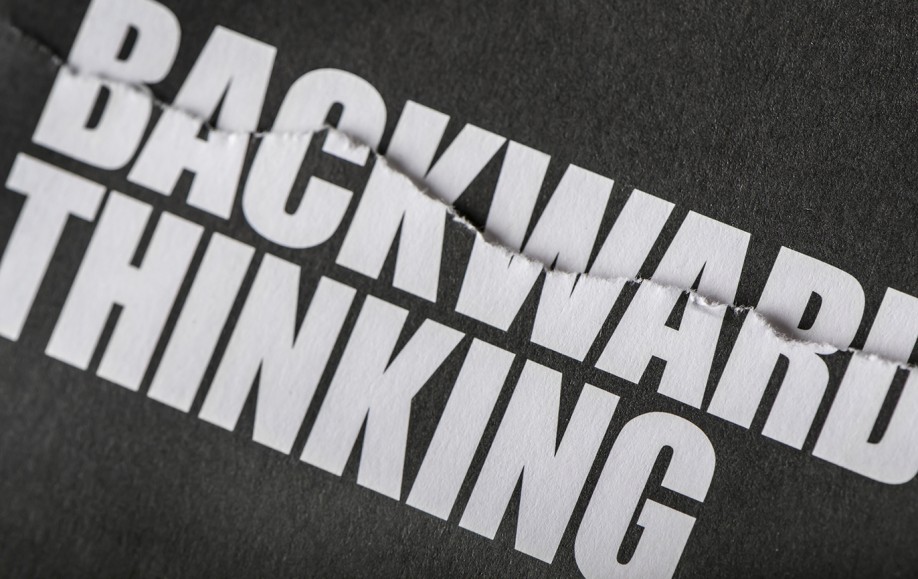 III. BACKWARD RECOMPENSE (Job 8:11-19)“Such is the destiny of all who forget God; so perishes the hope of the godless.14. What they trust in is fragile what they rely on is a spider’s web.15. They lean on the web, but it gives way; they cling to it, but it does not hold.”						Job 8:13-15
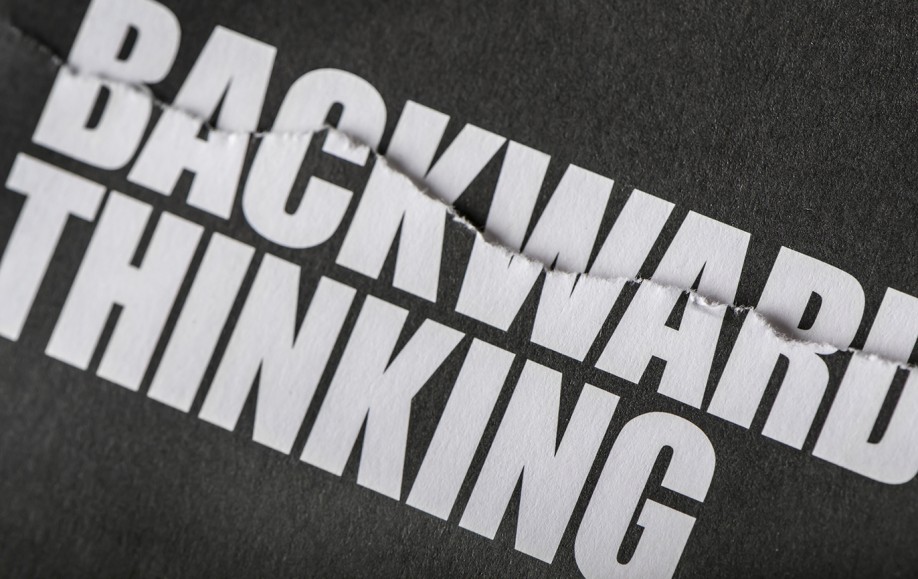 III. BACKWARD RECOMPENSE (Job 8:11-19)“They are like a well-watered plant in the sunshine, spreading its shoots over the garden;17. it entwines its roots around a pile of rocks and looks for a place among the stones“					    Job 8:16-17
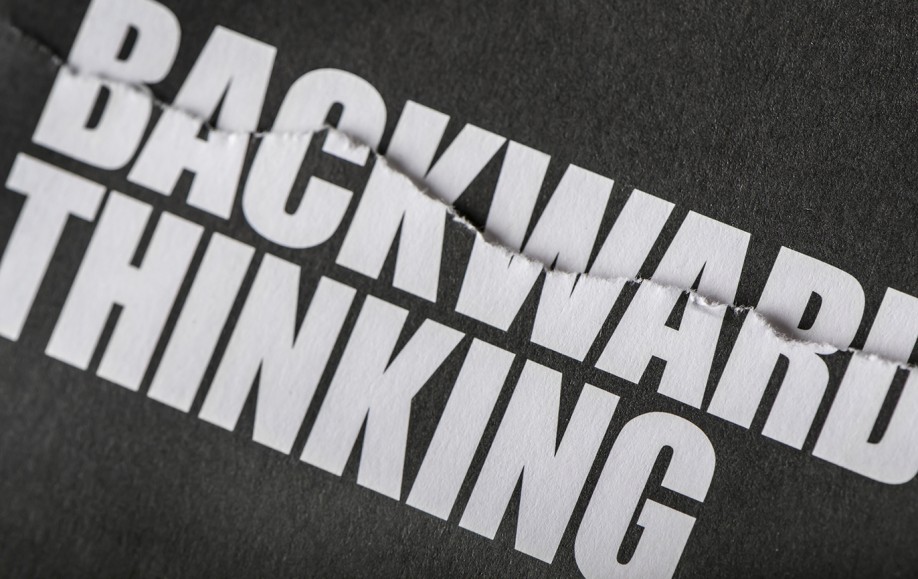 III. BACKWARD RECOMPENSE (Job 8:11-19)18.  But when it is torn from its spot, that place disowns it and says, ‘I never saw you.’19. Surely its life withers away, and from the soil other plants grow.”			Job 8:18-19
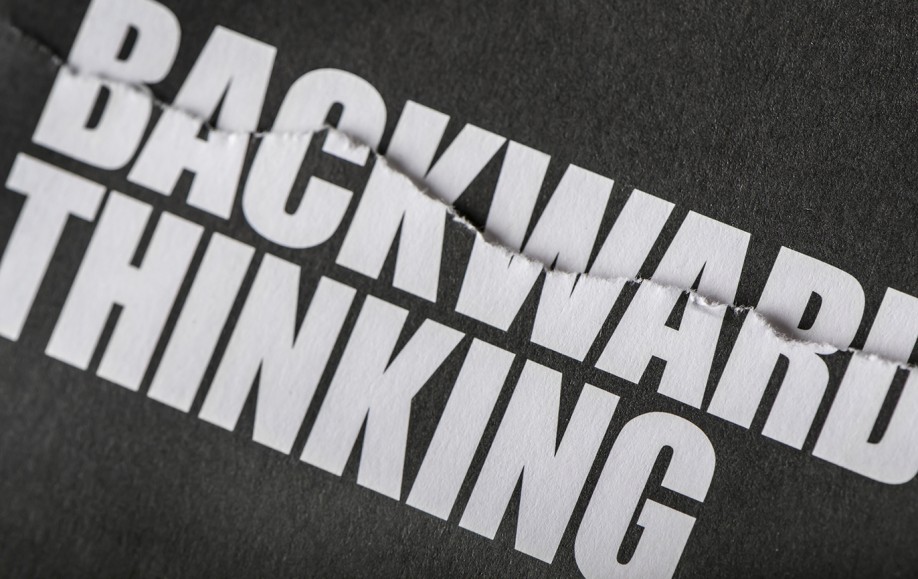 III. BACKWARD RECOMPENSE (Job 8:11-19)“Behold, the Lord GOD comes with might, and His arm establishes His rule. His reward is with Him, and His recompense accompanies Him.” 			      Isaiah 62:11
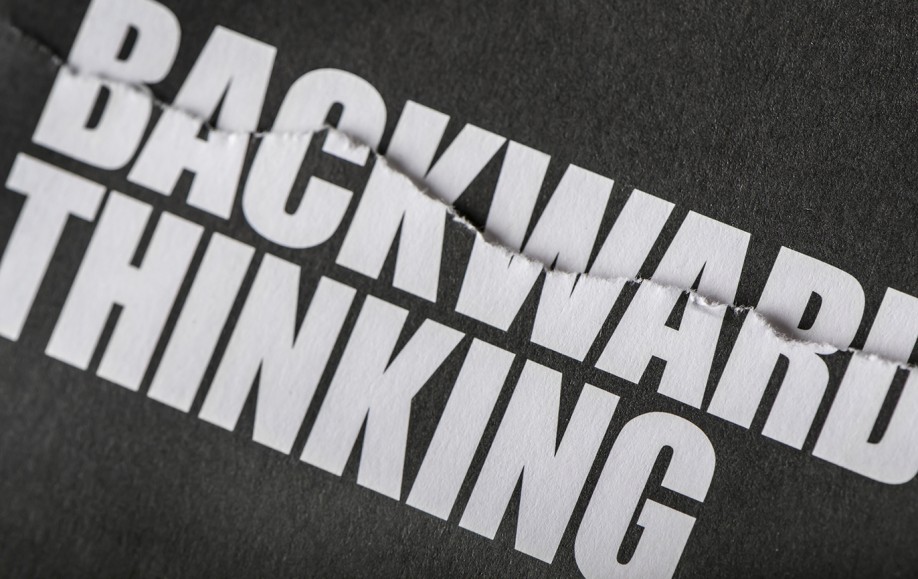 III. BACKWARD RECOMPENSE (Job 8:11-19)“Behold, the LORD has proclaimed to the ends of the earth, "Say to Daughter Zion: See, your Savior comes! Look, His reward is with Him, and His recompense goes before Him."			Jeremiah 17:10
IV. BACKWARD REWARD (Job 8:20-22)“Surely God does not reject one who is blameless or strengthen the hands of evildoers.21. He will yet fill your mouth with laughter and your lips with shouts of joy.22. Your enemies will be clothed in shame, and the tents of the wicked will be no more.”				Job 8:20-22
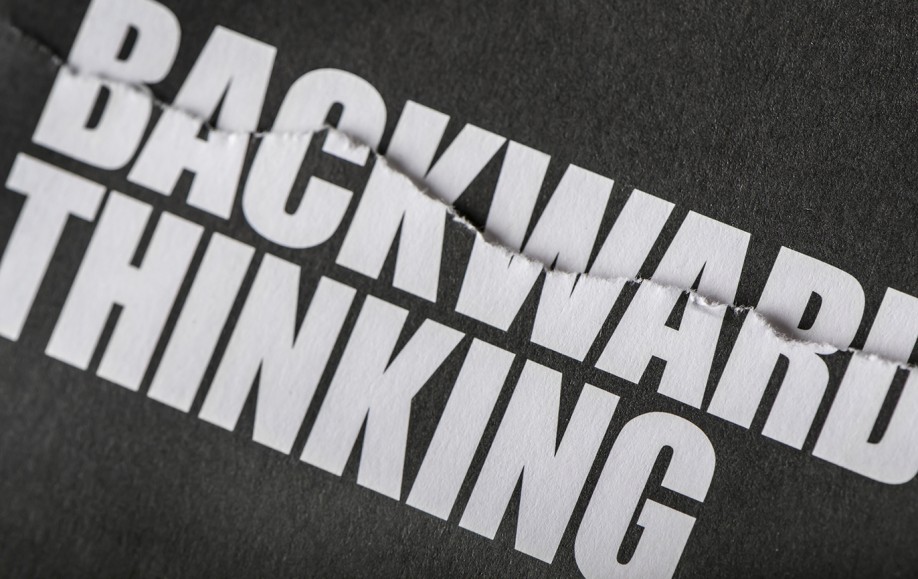 IV. BACKWARD REWARD (Job 8:20-22)“Job has a lesser Calvary, and each person has his own. But when we know about God’s rejection of Jesus, our dereliction (state of having been abandoned) can never be as dark as Job’s.”Francis I. Anderson“Job - An Introduction & Commentary”pp. 142-143
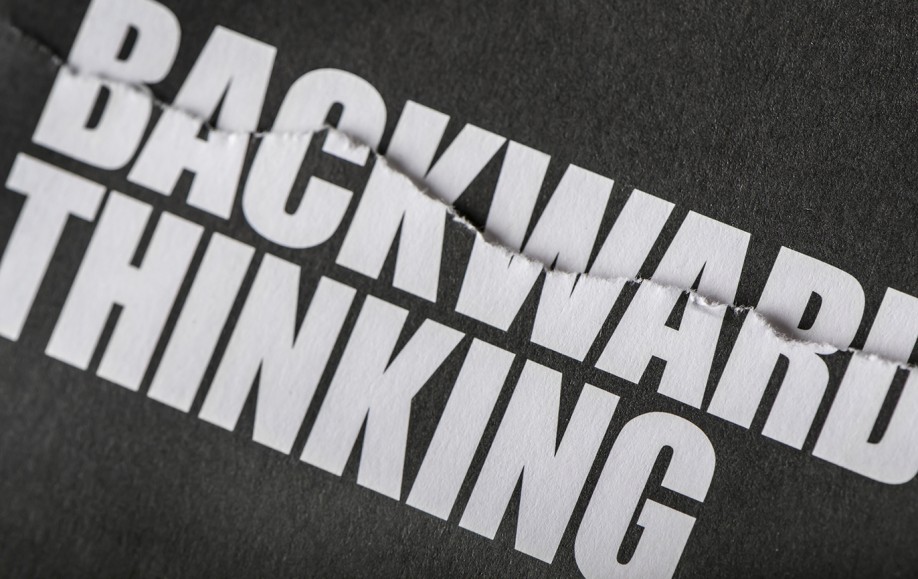 IV. BACKWARD REWARD(Job 8:20-22)When my lifework is ended, and I cross the swelling tide,When the bright and glorious morning I shall see;I shall know my Redeemer when I reach the other side,And His smile will be the first to welcome me.
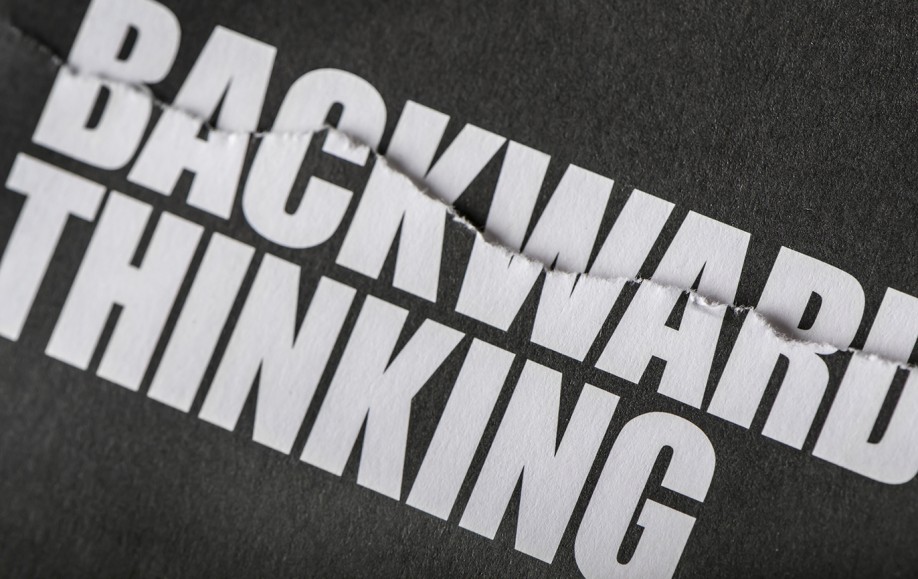 IV. BACKWARD REWARD(Job 8:20-22)Refrain:I shall know Him, I shall know Him,And redeemed by His sideI shall stand,I shall know Him, I shall know Him,By the print of the nails in His hand.		Frances Crosby
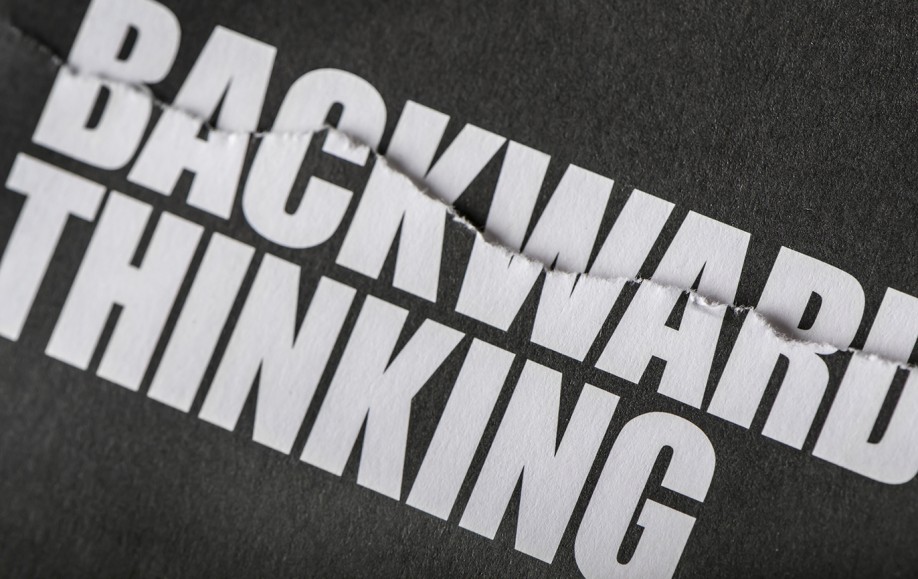